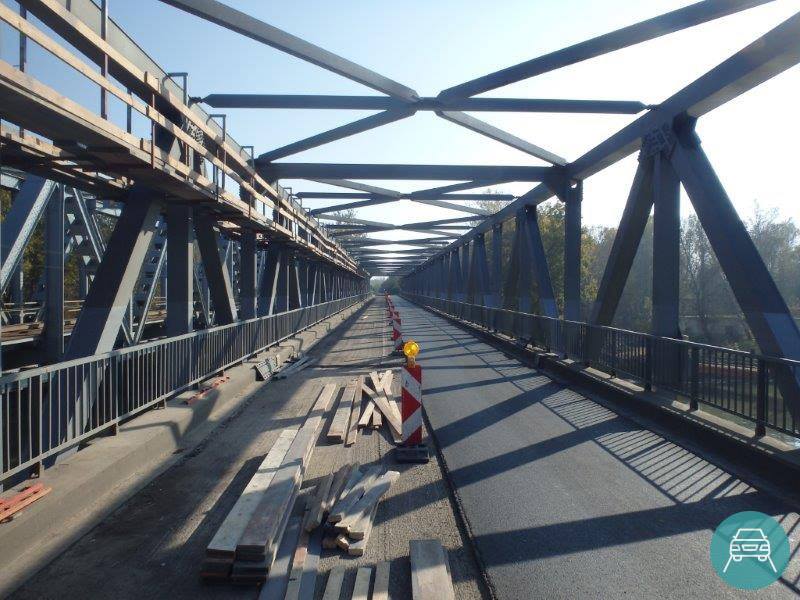 AZ INTEGRÁLT KÖZLEKEDÉSFEJLESZTÉSI OPERATÍV PROGRAM ELŐREHALADÁSA
2017

IX. Bajai Gabona Partnerség Találkozó 
Budapest, 2017. június 8.

Szalóki Flórián, helyettes államtitkár, NFM
közlekedési operatív program 2007-2013kikötőfejlesztés
A kikötők fejlesztésének közlekedésfejlesztési szempontú támogatására a Közlekedési Operatív Program 4. prioritása biztosított lehetőséget. 
 
A 4.1 számú, közlekedési módok összekapcsolását támogató pályázati felhívás kerete 5 Mrd Ft volt, a konstrukció keretében hét logisztikai és kikötő fejlesztési projekt kapott támogatást összesen 3,7 Mrd Ft értékben.
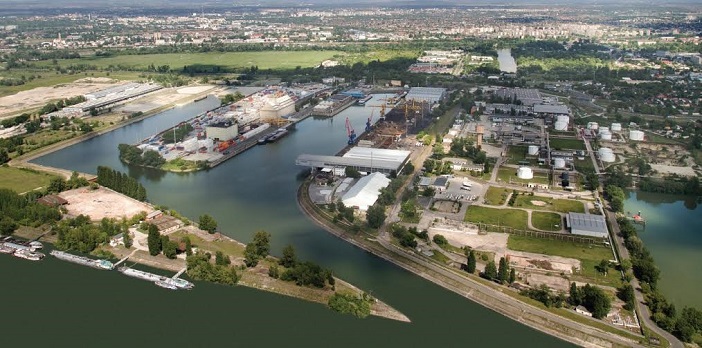 A kikötő projektek további támogatása érdekében az Irányító Hatóság egy kikötő támogatási konstrukció előzetes bejelentését indította el a Bizottság Versenyjogi Főigazgatósága felé. Az egyeztetéseket eredményeképpen egyértelművé vált, hogy a 4.5 kiemelt projektekre vonatkozó felhívás keretében történő megvalósításhoz hivatalos bejelentés csak egyedileg, projektenként lehetséges. 
Az „A Csepeli Szabadkikötő intermodális és kapacitásbővítő fejlesztése 1. ütemének kivitelezése” és „Győr-Gönyű Országos Közforgalmú Kikötő infrastrukturális továbbfejlesztése” kiemelt projekteket, valamint további előkészítő tanulmányokat tartalmazó felhívás keretében közel 10 Mrd támogatás folyósítására kerül sor.
 (A projektek előkészítését a 4.4 számú egyszerűsített konstrukció finanszírozta mintegy 0,5 Mrd Ft értékben.)

Fenti projektek közel 90%-a kötődik közvetett vagy közvetlen módon a hazai gabonakereskedelem fejlesztéséhez.
 
A 4.6, Magyarországon történő áruszállítás jobb logisztikai kiszolgálásának elősegítése közlekedési infrastruktúra elemek fejlesztése révén című pályázati konstrukció keretében 25 projekt került támogatásra, összesen 1,1 Mrd Ft értékben.  
Az azonos célú 4.7 konstrukció keretében 44 projekt került támogatásra, összesen 2 Mrd Ft értékben.
Integrált közlekedésfejlesztési operatív program 2014-2020kikötőfejlesztés
Az IKOP kikötők támogathatóságát, így a gabonaforgalom növekedését is lehetővé tevő módosításának jóváhagyása esetén (A módosítási kérelem 2015.12.02-én megküldésre került az Európai Bizottság felé.).
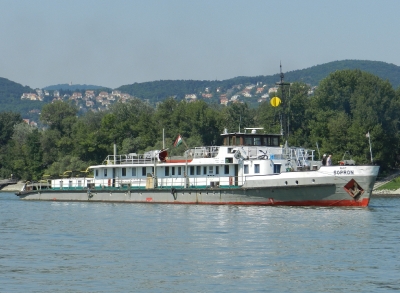 Az éves fejlesztési keret listán szereplő hajózási tárgyú projektek:

Győr-Gönyű Országos Közforgalmú Kikötő infrastrukturális továbbfejlesztése (szakaszolt projekt)*
MAHART Mobil Árvízvédelmi Gát*
Bajai Közforgalmú Kikötő fejlesztése*
 
      (Fenti projektek közvetlenül elősegítik a szállított gabona árumennyiség növekedését.)

Új országos közforgalmú kikötő kiépítése Mohácson*
Személyforgalmi kikötők támogatására vonatkozó projektcsomag
* A Támogatási Szerződések megkötésre kerültek, a projektek előkészítése, kivitelezése folyamatban van.
Szabad keret2017. május 24-i adatok
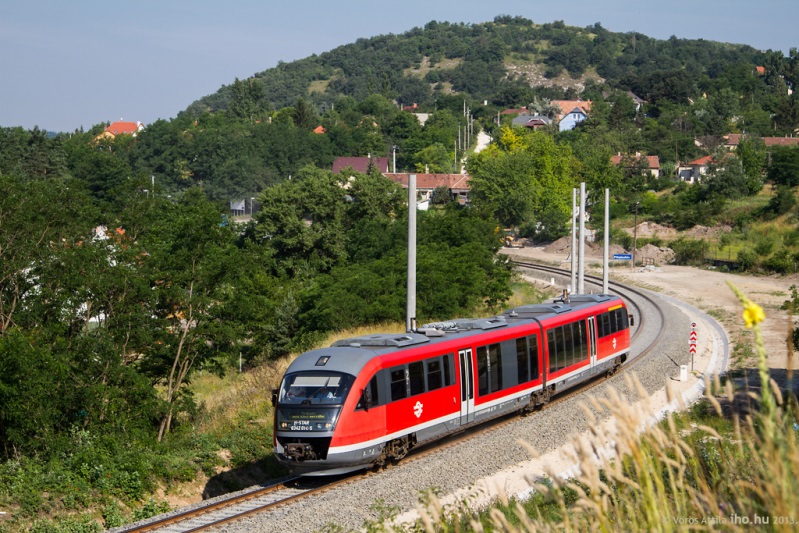 *A kikötők támogatását biztosító IKOP-2.1. prioritás szabad keretét várhatóan tovább csökkenti a 60,55 Mrd Ft forrásigényű, az éves fejlesztési keret projektlistán szereplő, hamarosan benyújtásra kerülő „MÁV nagykapacitású motorvonatok projekt”. Megjegyezzük továbbá, hogy az éves fejlesztési keret indikatív projektlistán szereplő projektek összköltsége minden prioritás esetében 150-200%-kal meghaladja a rendelkezésre álló kereteket.
AZ OPERATÍV PROGRAM VÉGREHAJTÁSA SORÁN ELÉRENDŐ INDIKÁTOR ÉRTÉKEKikop-2.1. PRIORITÁS
Programspecifikus eredménymutatók egyedi célkitűzésenként
AZ OPERATÍV PROGRAM VÉGREHAJTÁSA SORÁN ELÉRENDŐ INDIKÁTOR ÉRTÉKEKikop-2.1. PRIORITÁS
Közös és programspecifikus kimeneti mutatók
ÁLTALÁNOS CSOPORTMENTESSÉGI RENDELET MÓDOSÍTÁSA
Az európai bizottság 2017. május 17.-én elfogadta a Szerződés 107. és 108. cikke alkalmazásában bizonyos támogatási kategóriáknak a belső piaccal összeegyeztethetővé nyilvánításáról szóló 651/2014/EU rendelet (továbbiakban: általános csoportmentességi rendelet, GBER) módosítását.
Belvízi kikötők akkor részesülhetnek támogatásban, ha megfelelnek az alábbi feltételeknek:  
a támogatás intenzitása nem haladhatja meg a maximálisan megengedett támogatási intenzitást (IKOP esetében 100%), továbbá
a támogatás összege nem haladhatja meg a támogatható költségek és a beruházás üzemelési nyereség közti különbséget (költség-haszon elemzés bázisú támogatás)
a legfeljebb 2 millió EUR összegű támogatások esetében a támogatás mértéke a támogatható költségek 80%-ában is maximalizálható a fenti módszerek alkalmazása helyett
Nem alkalmazható a rendelet azokra a támogatásokra, amik meghaladják a következő határértékeket:
40 millió euró támogatható költség/projekt vagy
50 millió euró/ projekt, ha a kikötő része a Core Network Corridor munkatervének
Támogatható költségek a tervezési költségeket is beleértve:
a kikötő infrastruktúra kivitelezésének beruházása, cseréje vagy felújítása,
az infrastruktúra megközelítésének kivitelezése, cseréje vagy felújítása,
kotrás
Nem tartoznak bele a támogatható költségekbe a nem közlekedéssel kapcsolatos tevékenységek költségei, beleértve a kikötőben működő ipari termelési létesítmények, irodák és üzletek, valamint a kikötői felépítmények.
Cef -Európai Hálózatfinanszírozási Eszköz
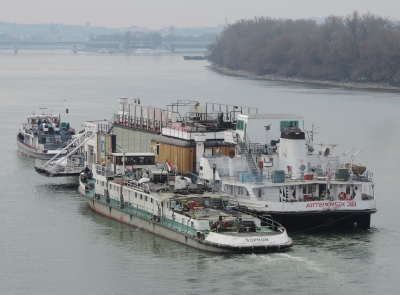 Cef - Európai Hálózatfinanszírozási Eszköz
CEF Közlekedési keret a kohéziós tagállamok részére: 11,3 Mrd euró
Nemzeti allokáció Magyarországnak: 1,075 Mrd euró
CEF 1. pályázati kör:
2015. IV. negyedévben a Támogatási Megállapodások aláírásra kerültek az Európai Bizottság (DG MOVE) Végrehajtó Ügynökségével (INEA)
Lekötés: 24,42%
CEF 2. pályázati kör:
2016. IV. negyedévben a Támogatási Megállapodások aláírásra kerültek az Európai Bizottság (DG MOVE) Végrehajtó Ügynökségével (INEA)
Lekötés: 74,44%
Magyarország lekötötte keretének 98,86%-át: 1,063 mrd € / 332,6 mrd Ft
Az 1. és 2. pályázati kör támogatott projektjeinek száma: 32   (28 nemzeti boríték és 4 általános boríték). 
CEF 3. pályázati kör (a nemzeti keret lekötésére az utolsó lehetőség):
Benyújtási határidő: 2017. február 7., 18 benyújtott projektjavaslat, várható eredmény 2017. június végén
CEF – 1. pályázati felhívás – nyertes projektek
[Speaker Notes: A magyarországi TEN-T belvízi út fejlesztésének előkészítése (Szob-Déli országhatár): 	- Az akadálymentes és kiszámítható vízi szállítási lehetőségek megteremtése 
						 	- A vízi út kihasználását akadályozó mélységi és/vagy szélességi korlátozások kezelése  
			- A hajózható napok számának növelése és a korlátozások minimalizálása.
A dunai hajóút kitűzési rendszer fejlesztése: 		- 120-150 m széles hajóút biztosítása
					- 25 dm-es hajómerülésnek megfelelő vízmélység biztosítása 
Hajóút fenntartási főterv: 		- Hajóút rehabilitációra és fenntartásra vonatkozó nemzeti ütemtervek kidolgozása 
					
Vízi úti információs rendszer kiépítése: 	- A dunai víziközlekedés áruszállítási munkamegosztásban való részesedésének növelése 
				- A jelenleg is működő rendszer üzembiztonsága és funkcionális kiterjesztésének megvalósulása]
CEF – 2. pályázati felhívás - nyertes projektek
[Speaker Notes: Folyami Információs Szolgáltatások által támogatott korridormenedzsment (RIS COMEX): 	- belvízi hajózás hatékonyabb tervezhetősége
			- állás- és utazási idő csökkentése
							- folyami szállítások hatékonyságának növelése
							- adminisztratív akadályok csökkentése
Az NKH Hajózási Információs Rendszerének átdolgozása a RIS-hez való kapcsolódás érdekében (HIR): 		- a dunai hajózás biztonságának javítása a Duna teljes magyarországi szakaszán
									- a HIR rendszer átláthatóságának javítása
									- adminisztratív költségek csökkentése
Integrált Kikötői Információs Rendszer (KIR): 	- kikötői műveletek hatékonyabbá tétele és az áruforgalmi statisztikai adatszolgáltatás modernizálása érdekében					
PAN-LNG-4-DANUBE: 	- infrastrukturális háttér létrehozása a folyami közlekedés gazdaságos és környezetkímélő földgázüzemre átállításához
	
Főterv kidolgozása a dunai áruszállítás erősítésére a TEN-T kikötői infrastruktúra fejlesztések révén:	
A folyami áruszállítás elemzésével, nemzetközi kitekintéssel kerül elkészítésre a hazai TEN-T kikötők fejlesztésére vonatkozó főterv. 	- a magyar TEN-T kikötői kapacitások versenyképességének megteremtése
										- a vízi szállítási, rakodási volumenek növekedése
										- a fenntartható vízi áruszállítás részarányának erősödése]
CEF – 3. pályázati felhívásra benyújtott projektek
[Speaker Notes: A csepeli TEN-T kikötő vízi áruszállítási kapcsolatainak fejlesztése, kikötőfejlesztési stratégia készítése: 	
A pályázat keretében készítendő stratégiai terv tárgya kijelölni a Csepeli Szabadkikötő szerepét, céljait és ebből adódó fejlesztés irányait a hazai és európai (folyami) áruszállítási piacon. 


Integrált Kikötői Információs Rendszer (KIR): 	- kikötői műveletek hatékonyabbá tétele és az áruforgalmi statisztikai adatszolgáltatás modernizálása]
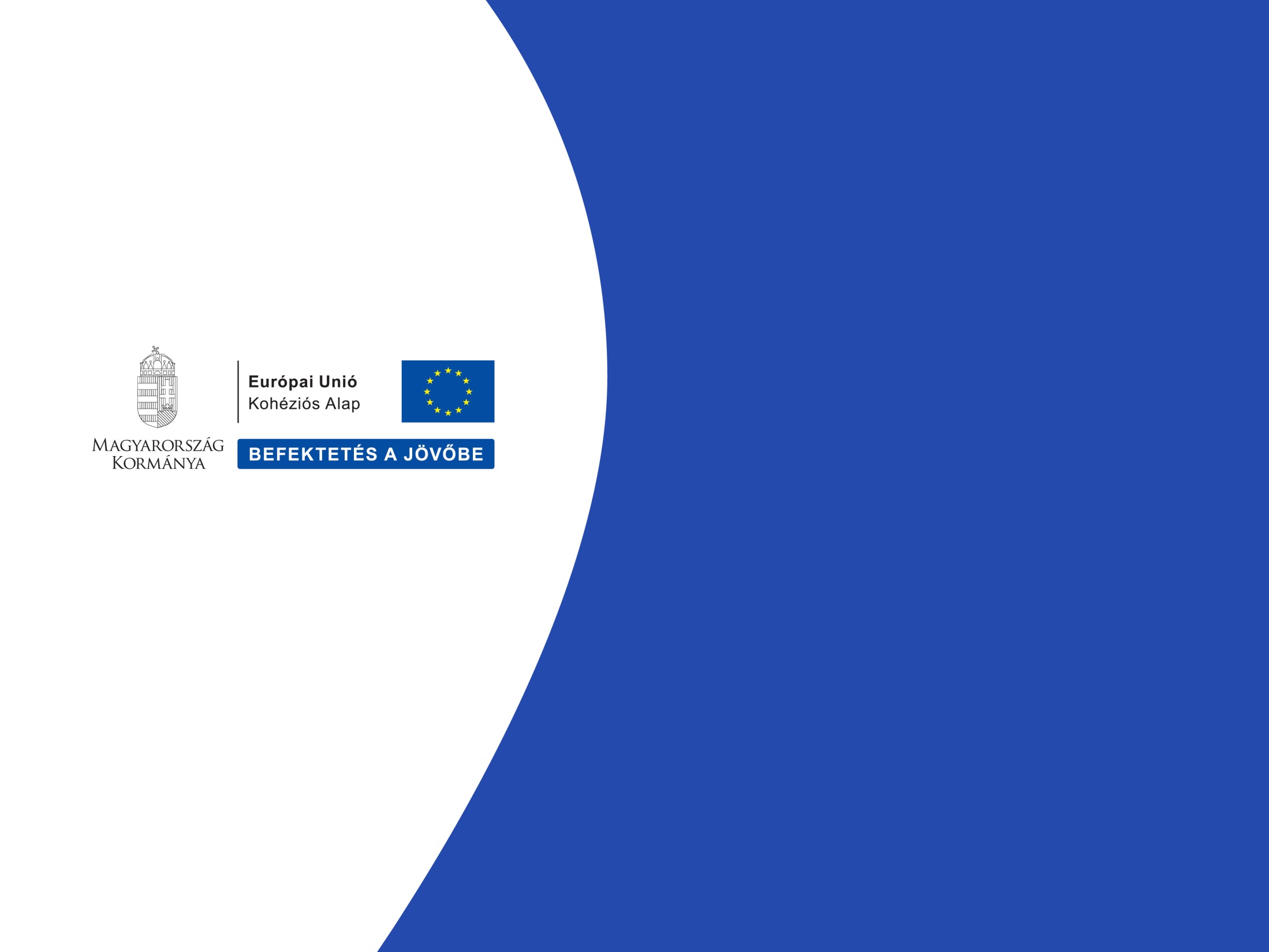 Köszönöm
A
figyelmet!

E-mail:florian.szaloki@nfm.gov.hu
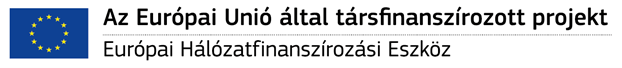